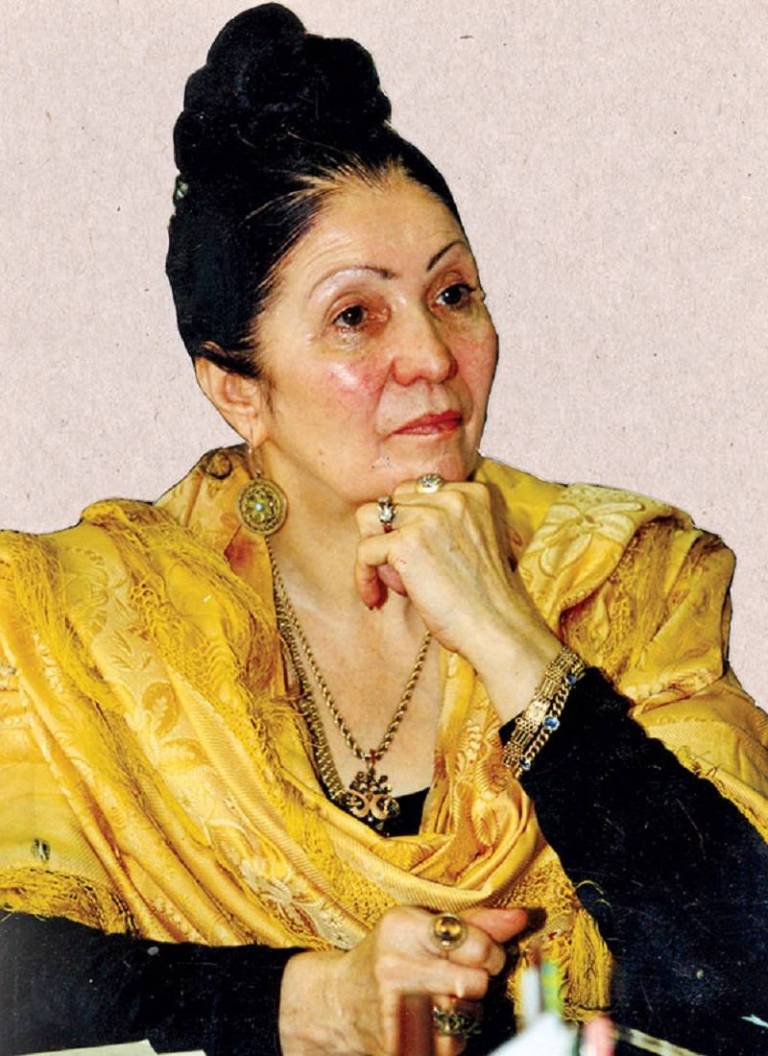 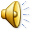 Фазу Алиева
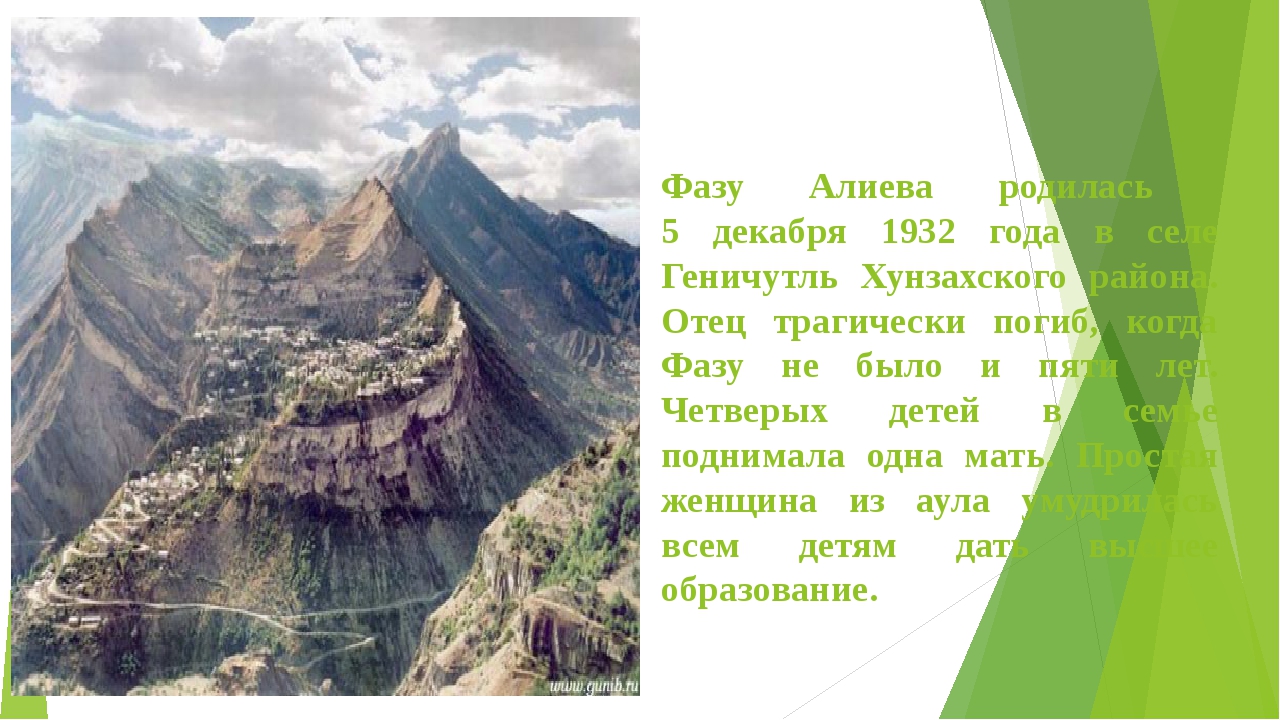 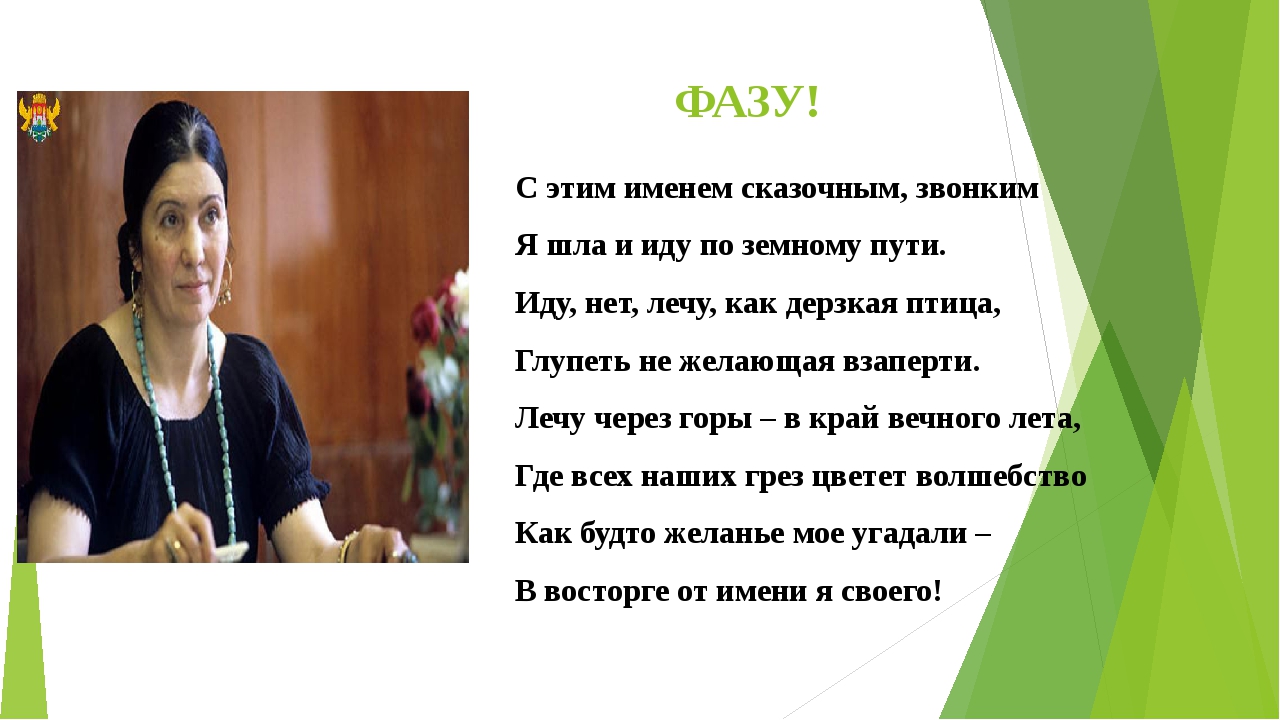 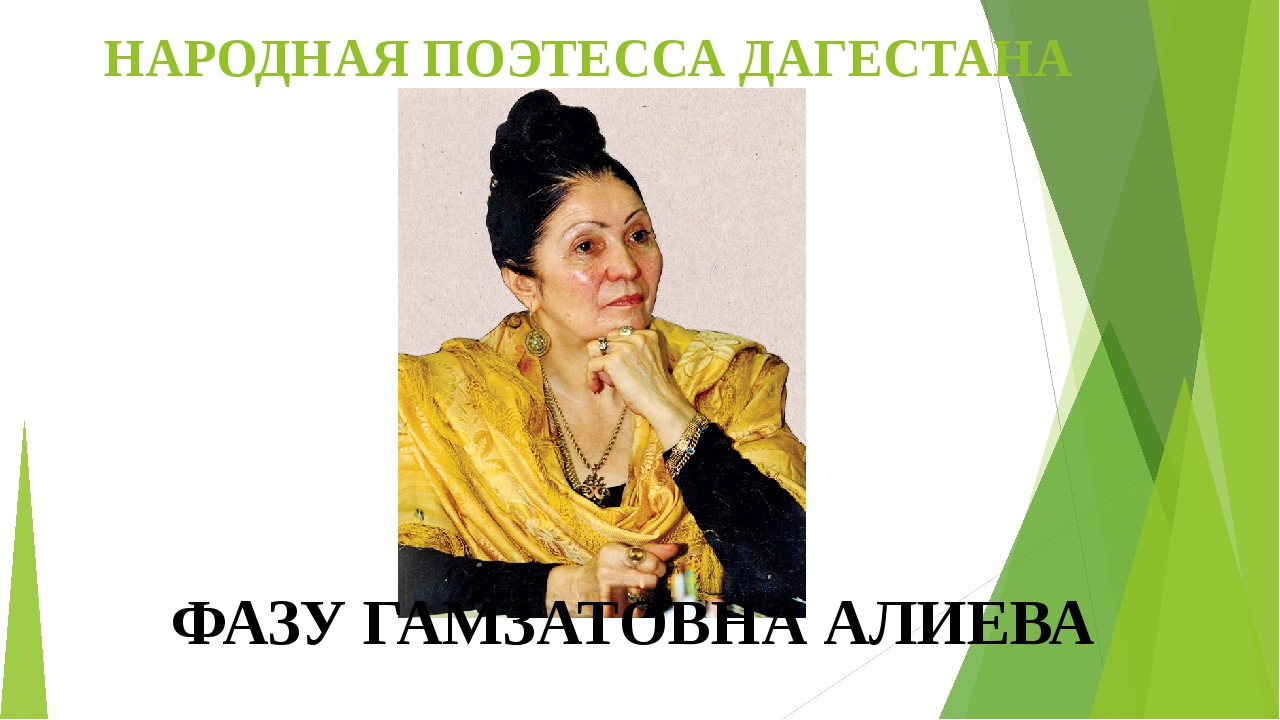 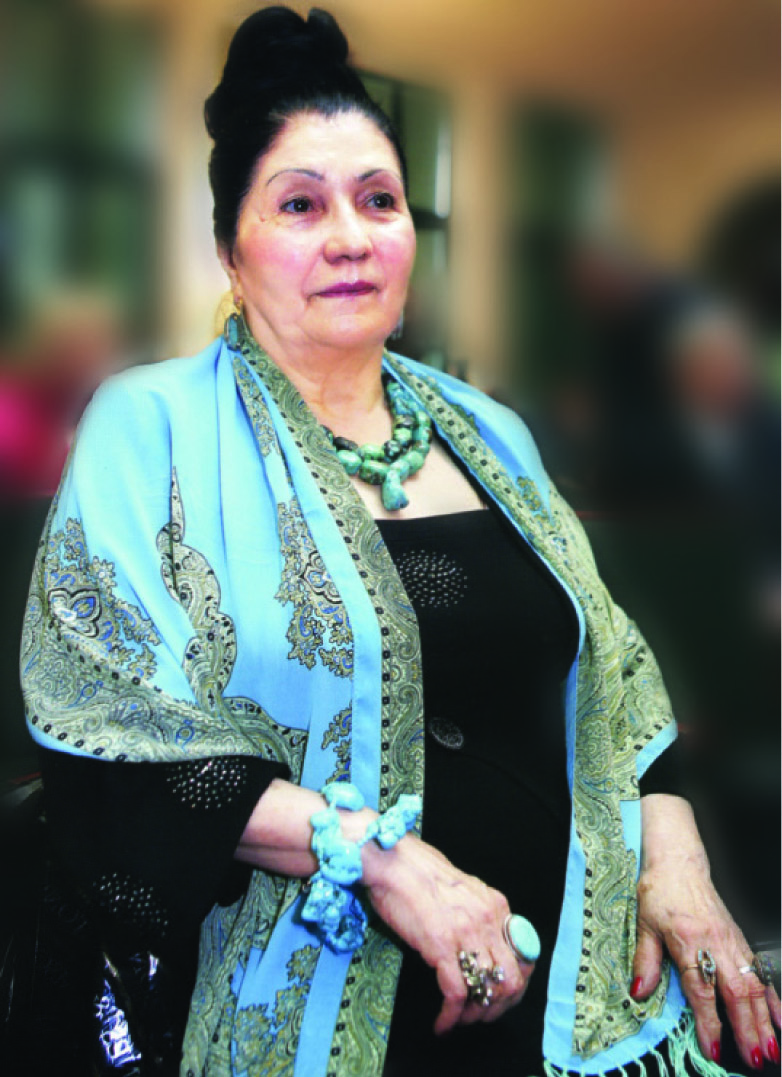 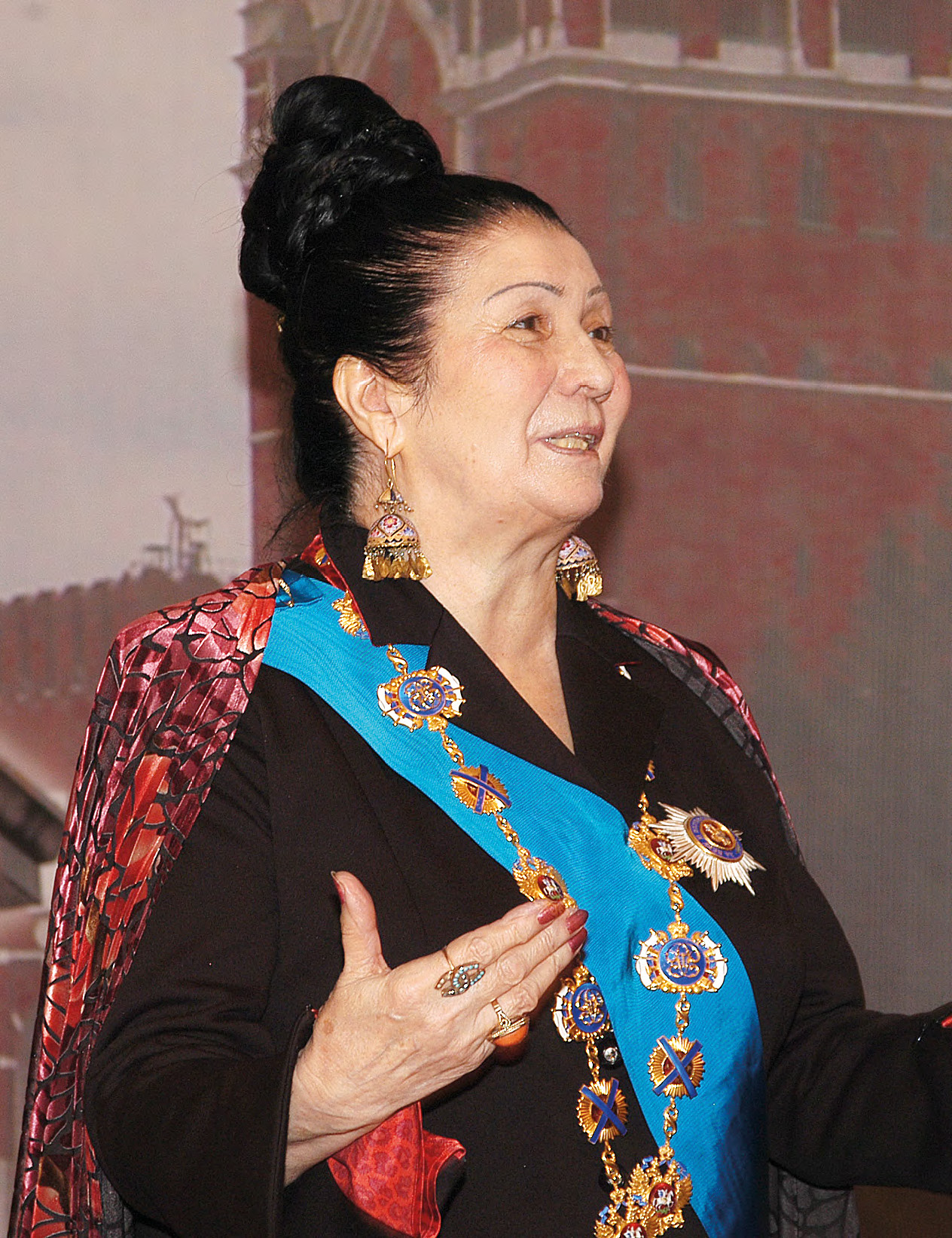 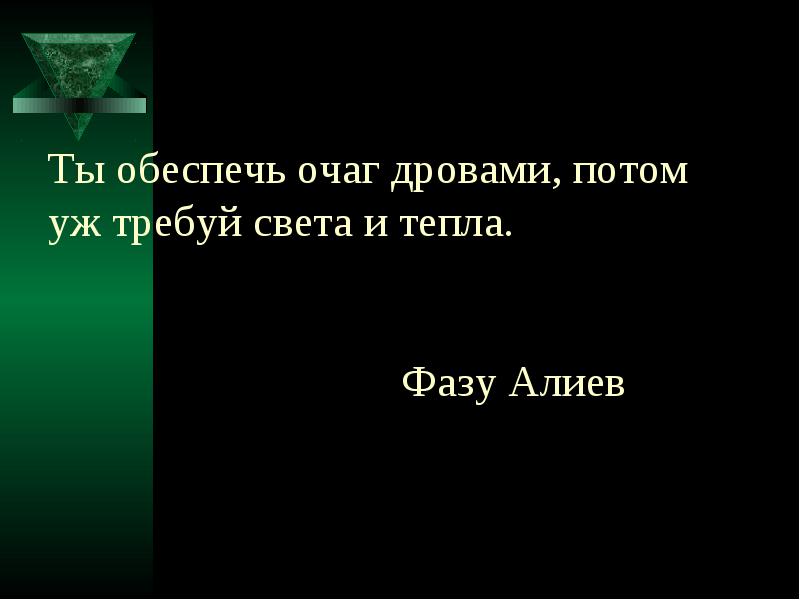 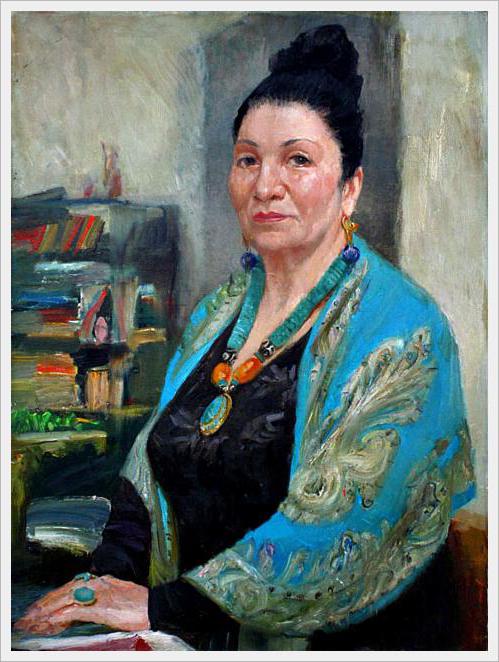 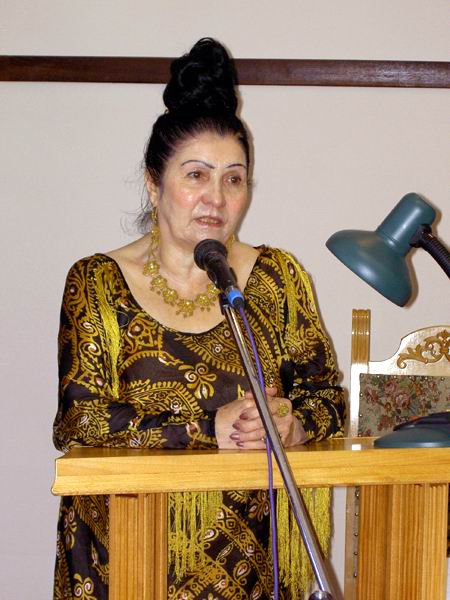 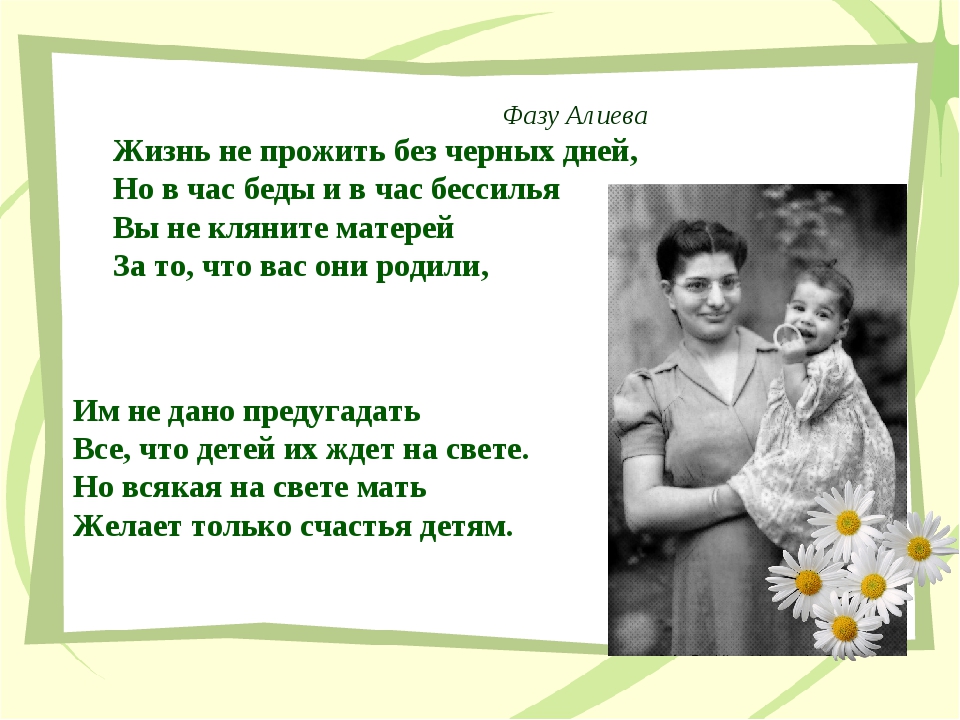 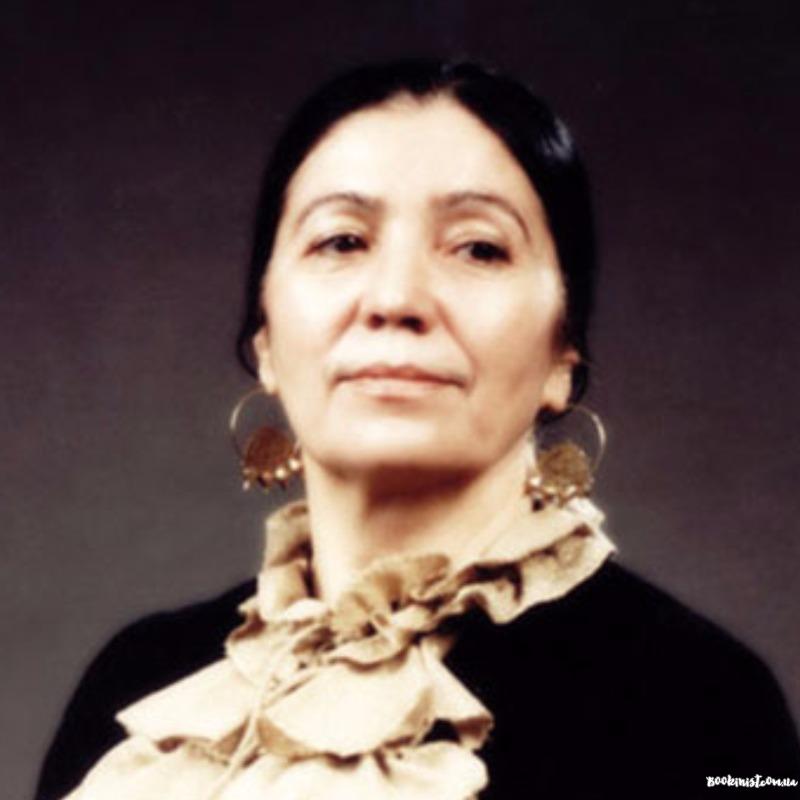 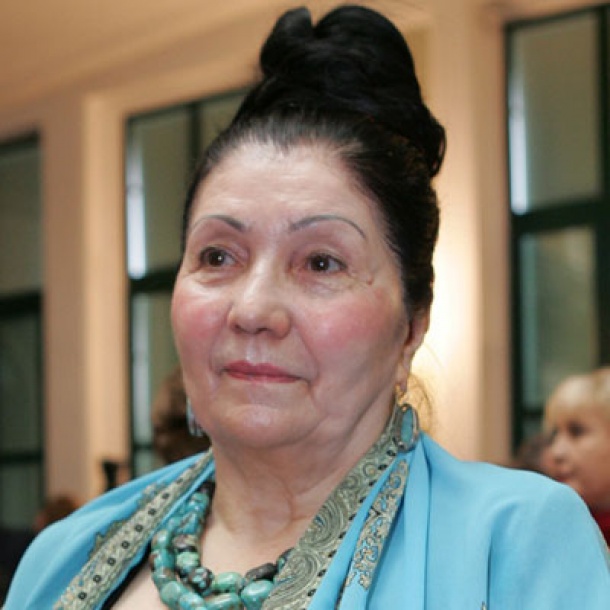 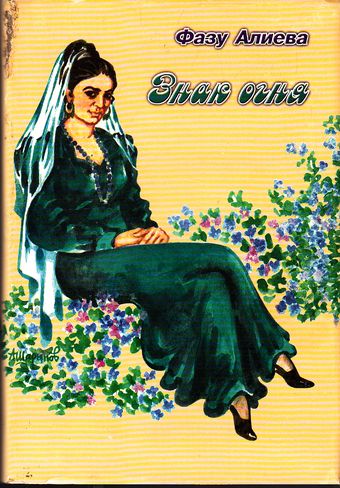 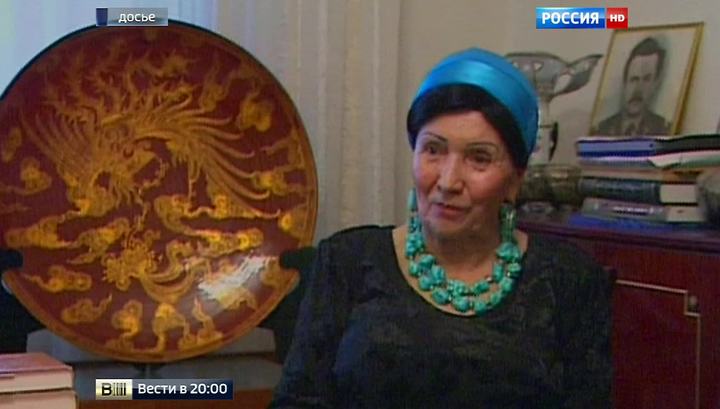 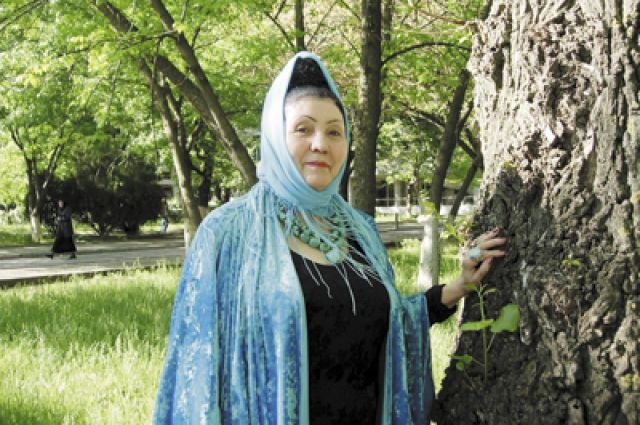 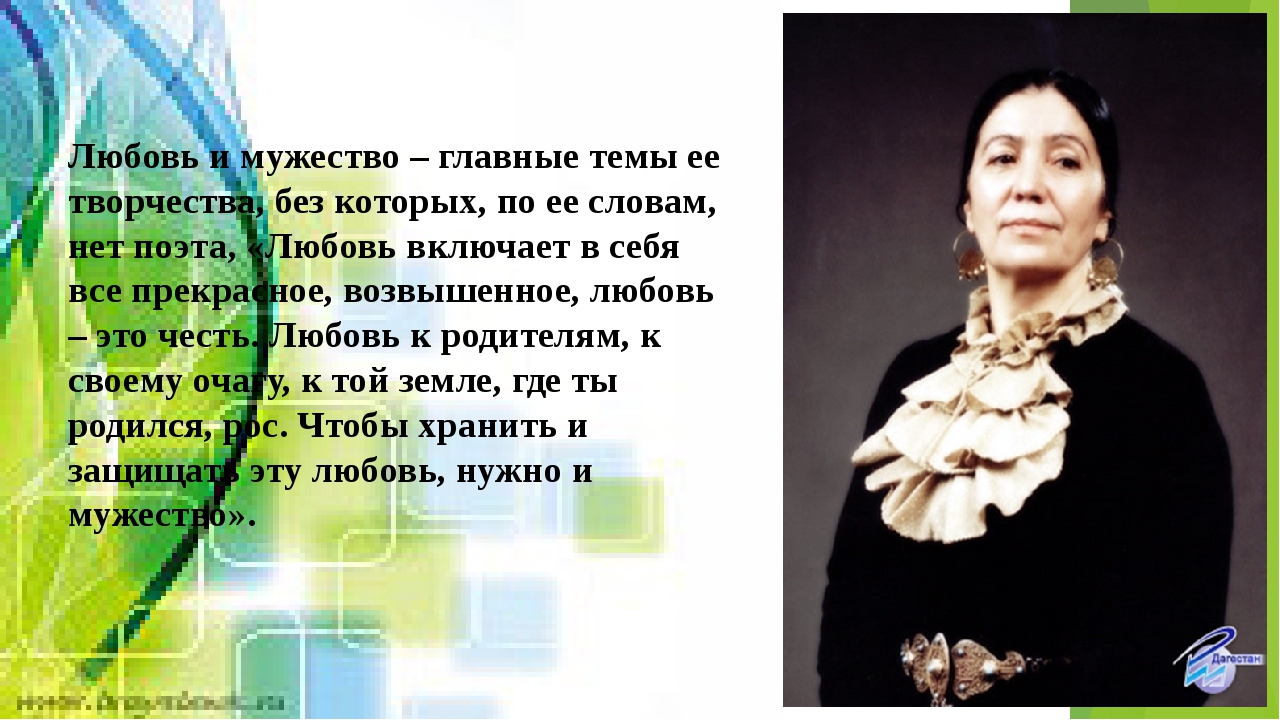 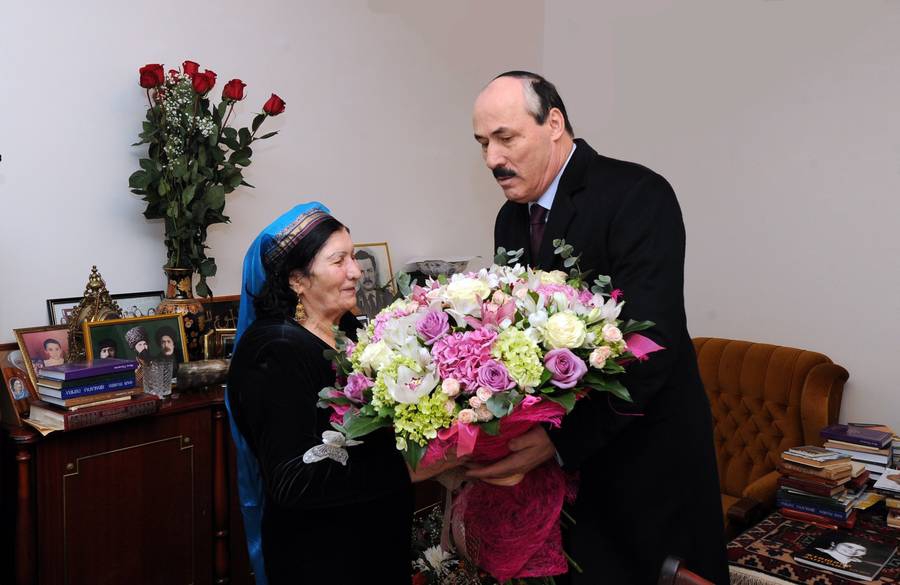 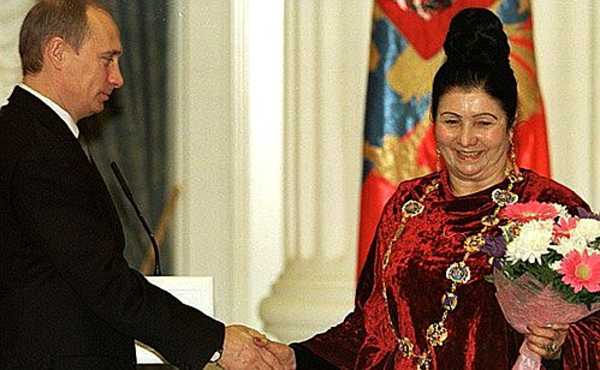 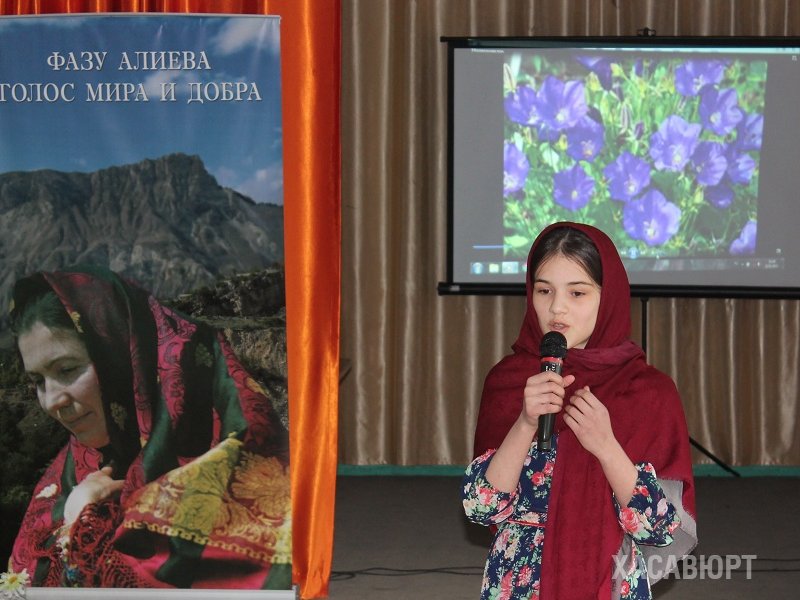 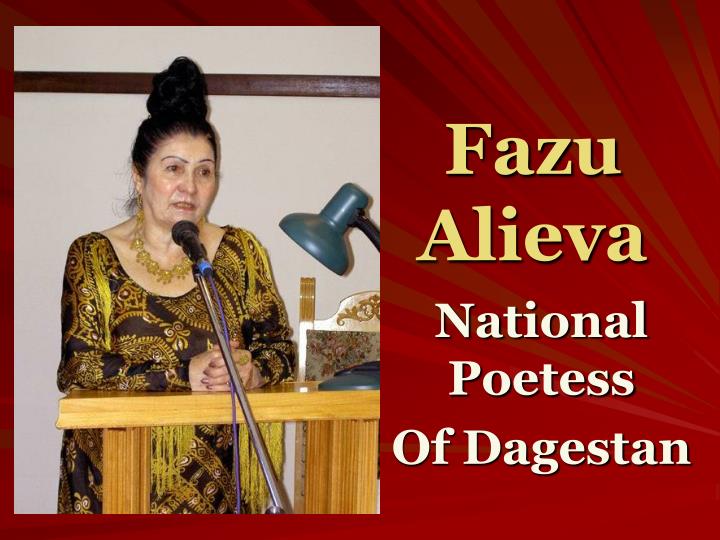